Study:
Perception of Online Advertising - France
Comparison of 13 different forms of online advertising 
Report
Contents
01
02
03
04
05
06
Online behavior
Level of Disruption – Calculation
Level of Disruption – Direct Questions
Methodology - Overview
Advertising Form under Examination
Demography
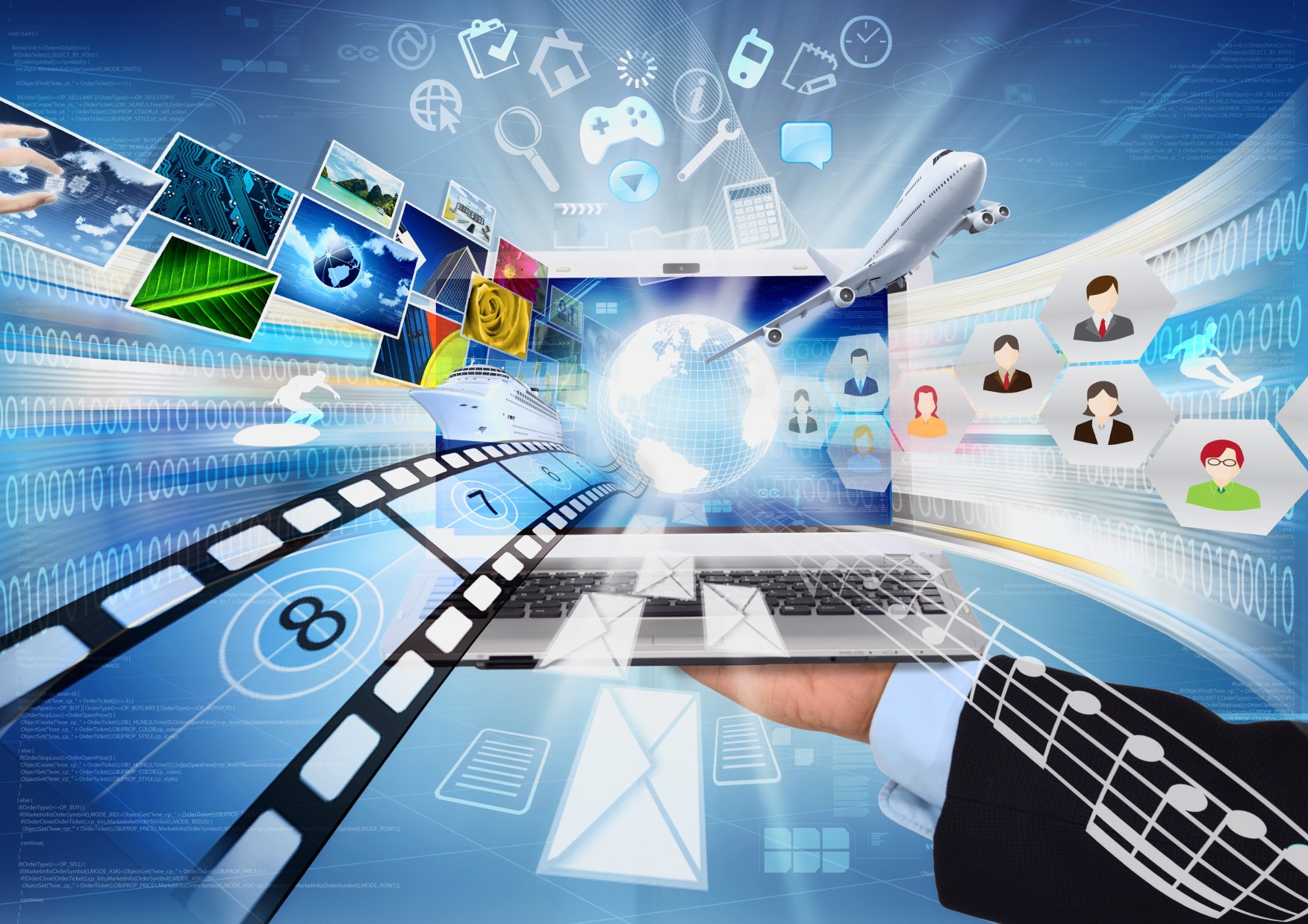 Methodology - Overview
01
3
Methodology - Overview
Background and Objectives
Method
Target Group
Sample
A total of 2,000 French-speaking residents (aged 16 to 75) of France who are contactable by Internet were interviewed.
The survey was carried out as an online ad hoc study based upon a quota sample representing the online  population. Interviews were conducted by self-completion questionnaires.
Eyeo’s aim is to evaluate the perception of 13 different kind of online advertising formats from the internet users point of view.
A representative sample based on age, gender and region was drawn from the basic population. 

Field time: 13 to 24 November 2015
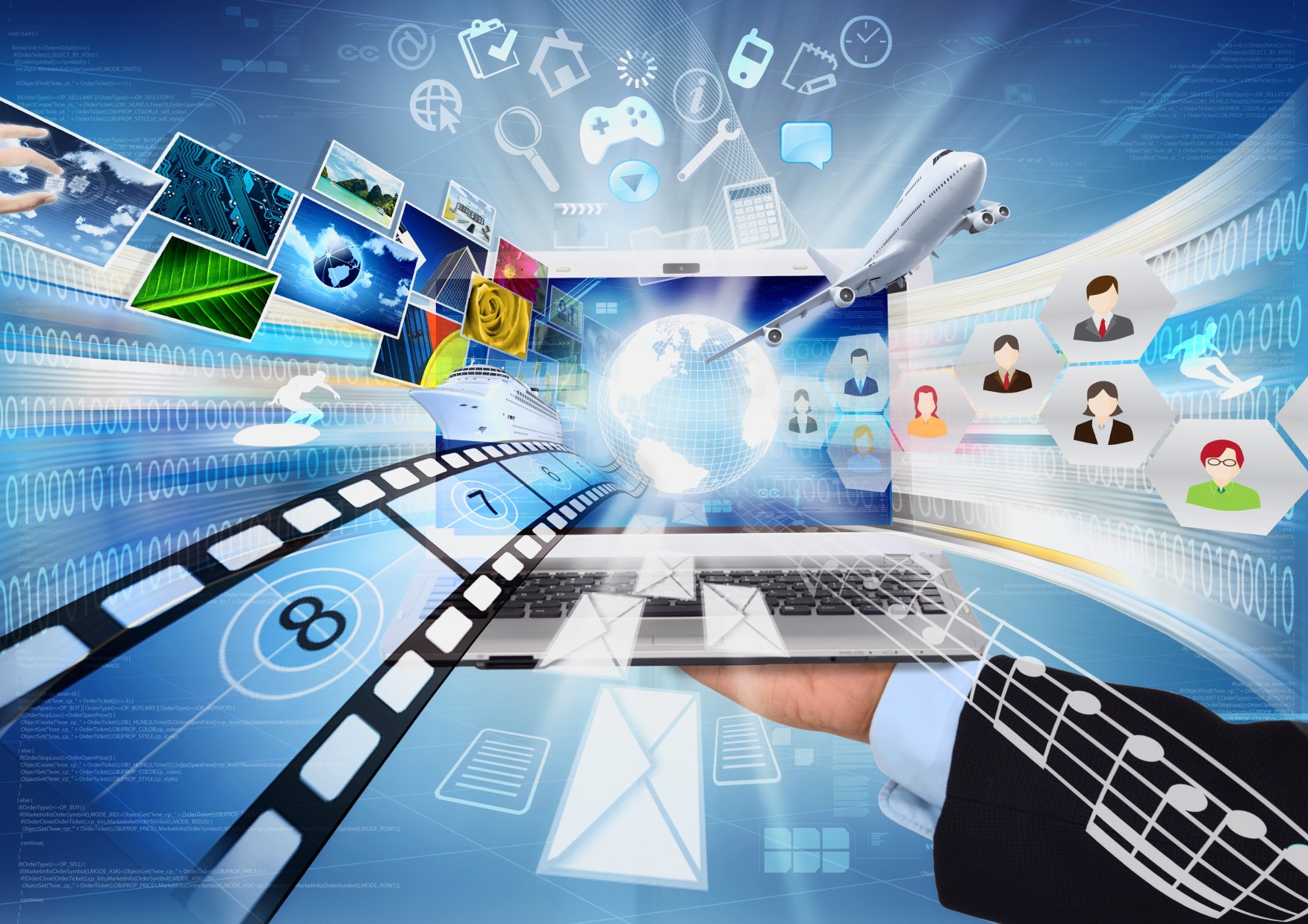 Advertising Form under Examination
02
5
Advertising Forms under Examination: Ad Banner
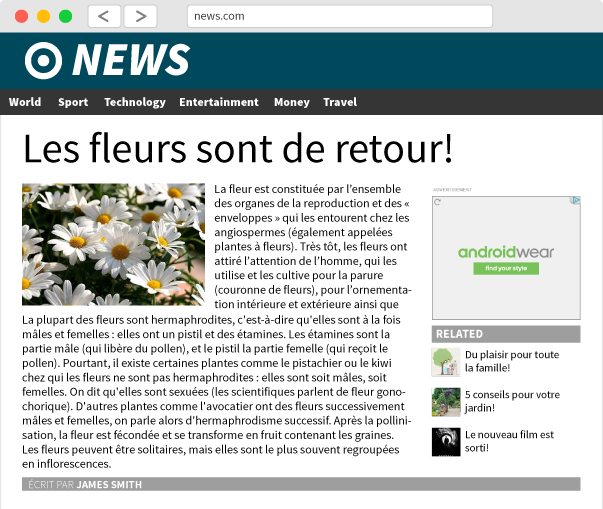 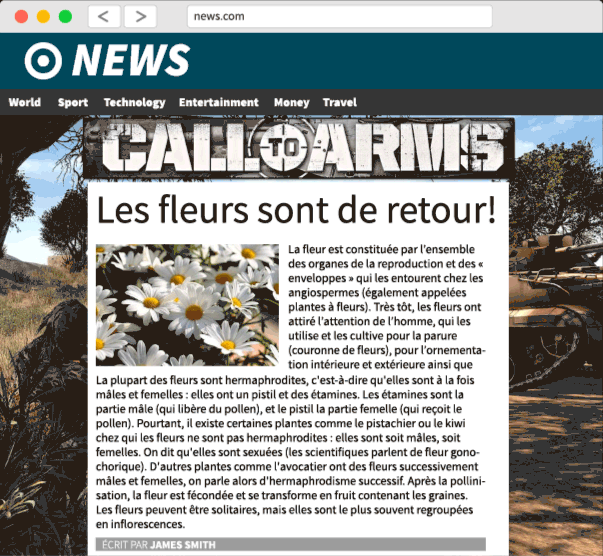 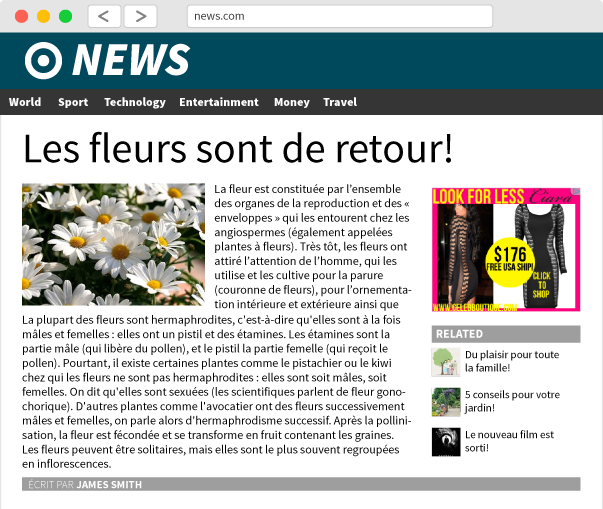 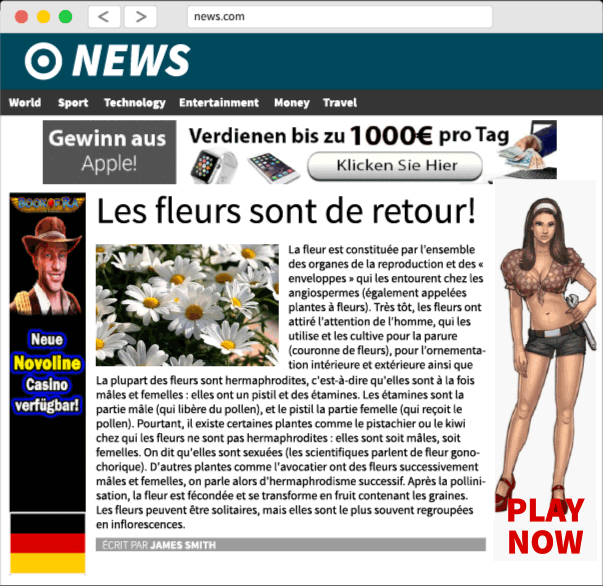 Ad Banner Conservative
Ad Banner Attention Grabbing
Ad Banner Animated Banner
Ad Banner All Around
Advertising Forms under Examination:Pop-up and Video Ad
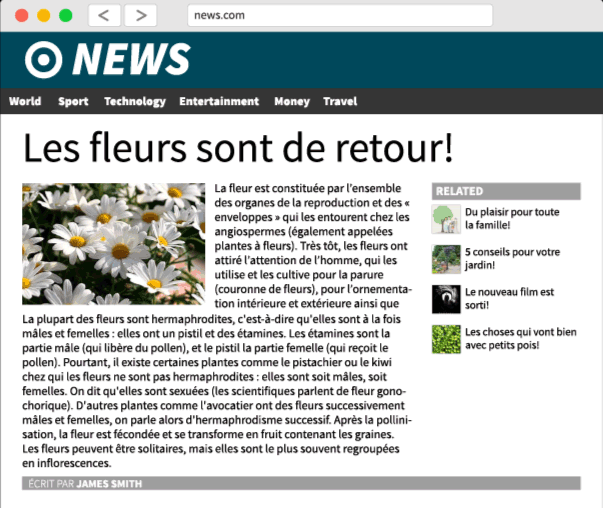 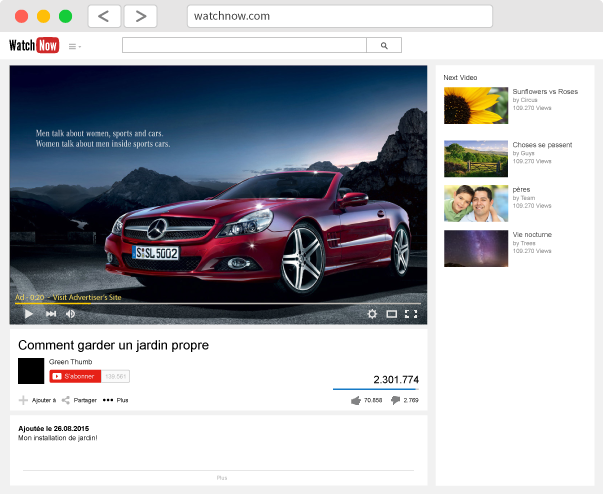 Pop-up
Video Ad Unskippable Video
Advertising Forms under Examination:Text Ad
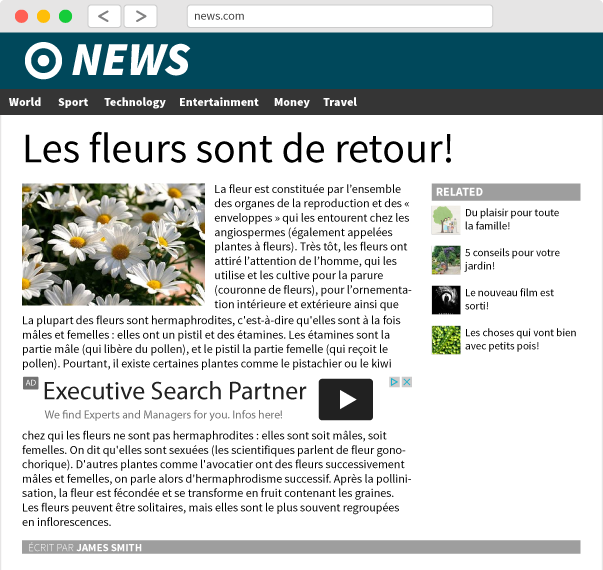 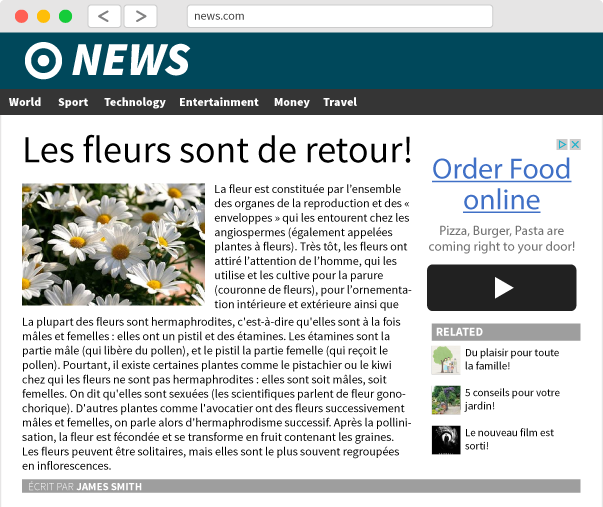 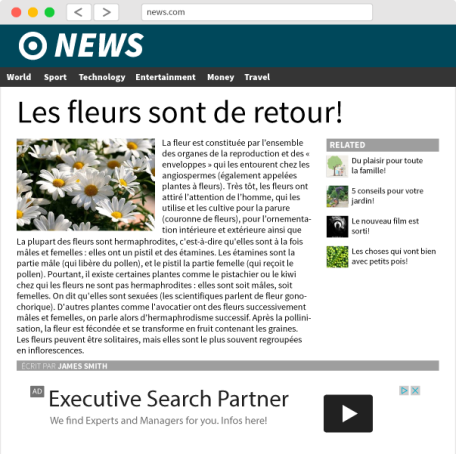 Text Ad - Below
Text Ad - Between
Text Ad - Next To
Advertising Forms under Examination:
Native Ad and Search Ad
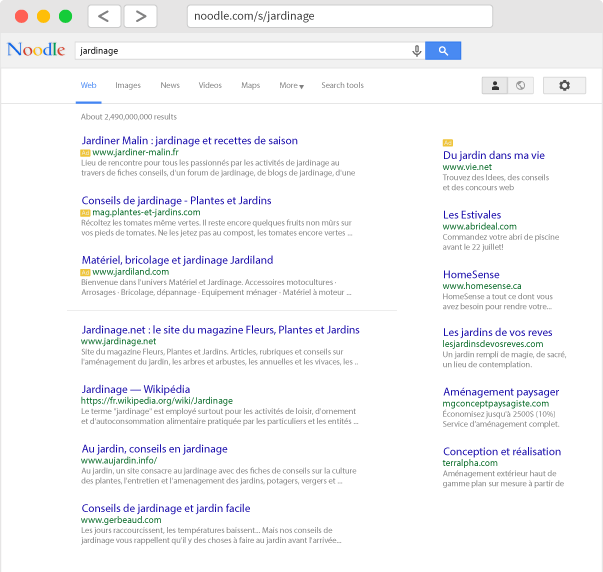 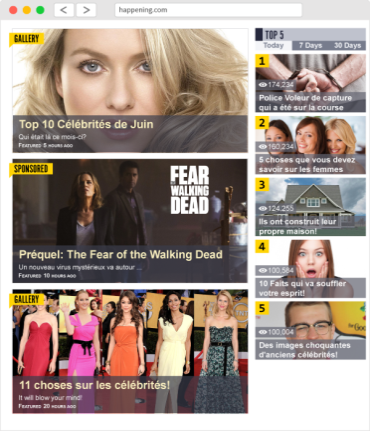 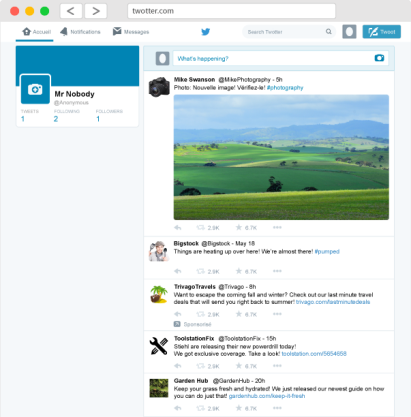 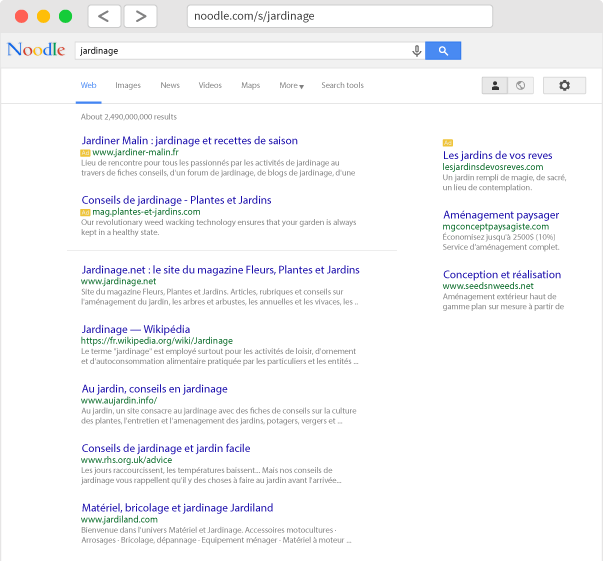 Native Ad
subtle Native Tweets
Search Ad High Quantity
Search Ad Low Quantity
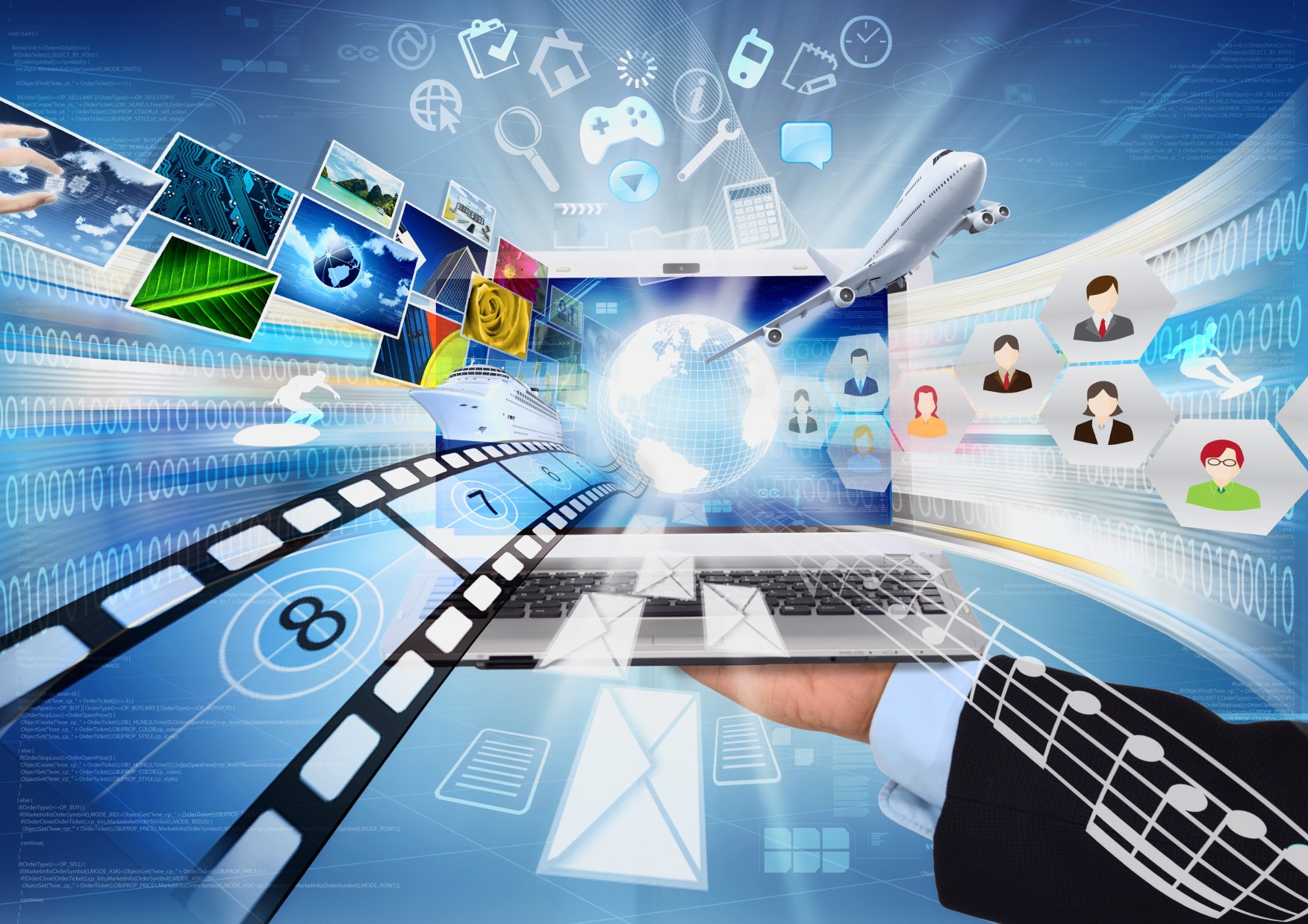 03
Online behavior
10
Online Usage and Usage of Devices
In France almost all respondents are at least once a in the internet and about more than a third of this all day long. The most used device is a laptop or a smartphone
Online Usage
Usage of Devices
Main Device Used
2-3 devices on average
Base: All respondents n=2.000, Results in %
Question OA1: How ofen do you go on the Internet?
Question OA2: Some devices that you can use to access the Internet are on the list. Which of these devices do you use to access the Internet - regardless if for work or private purposes? Question OA3: What is the device that you use the most to access the Internet, regardless if for work or private purposes?
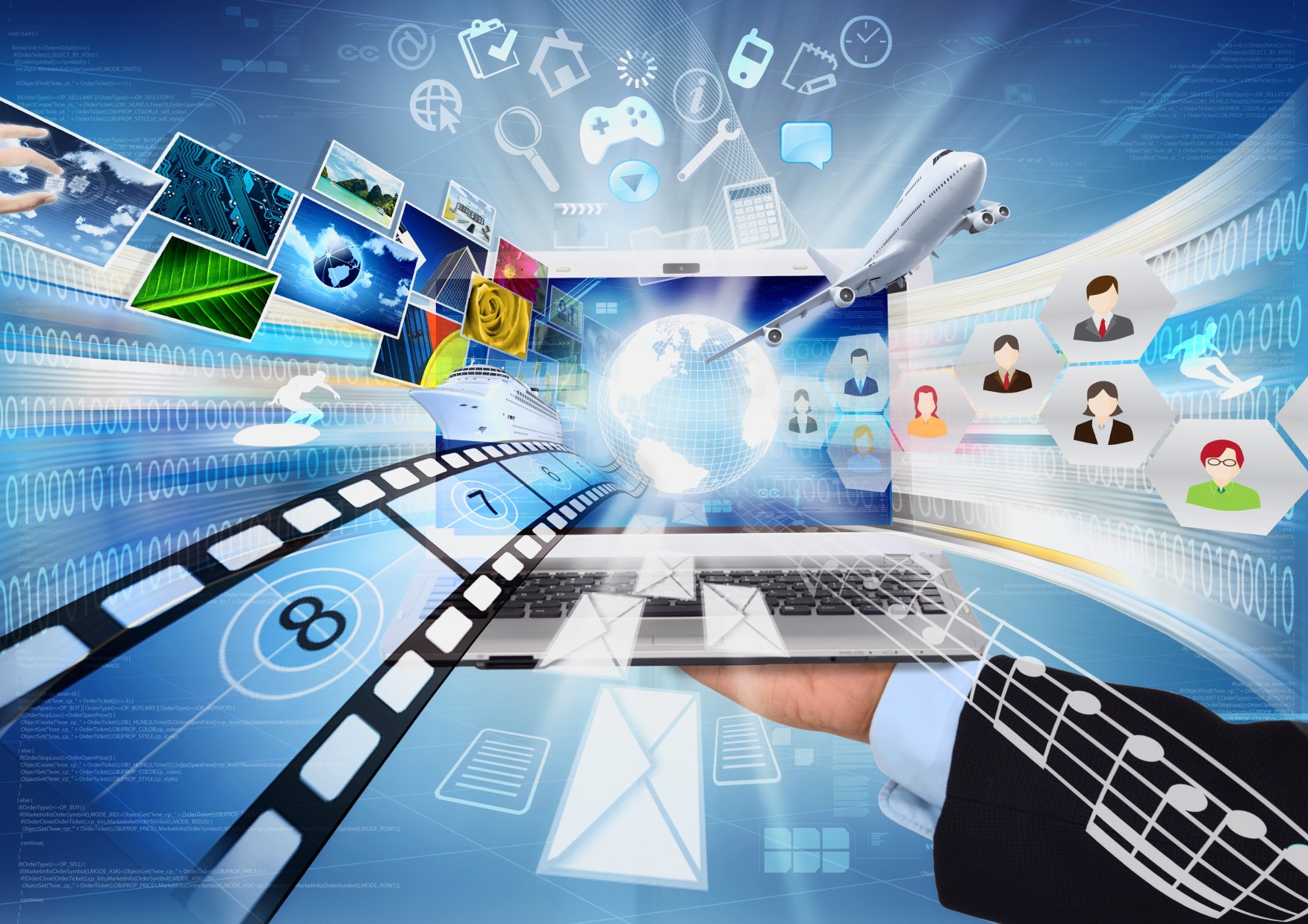 Level of Disruption – Direct Questions
04
12
Overall Assessment of Online Advertising
Significantly more than half of the respondents surveyed found this online advertising dispruptive or very disruptive. Only almost one respondent in ten is hardly disturbed
Top-2-Boxes 
8.8%
Bottom-2-Boxes
56.4%
Base: All respondents n=2.000, Results in %
Question R1: Please take a moment to think of online advertising and the different types of online advertising that you come across on the Internet. How would you rate online advertising in general in comparison to advertising on television, in the movie theater, and in newspapers?
On this scale 1 means for me online advertising isn't disruptive at all" and 6 means "for me online advertising is very disruptive".
Level of Disruption - Ranking of all Forms - Overview
24.0
36.3
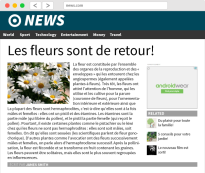 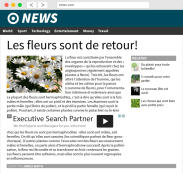 55.9
Ad Banner - Conservartive
Text Ad - Between
19.6
81.3
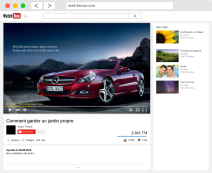 28.2
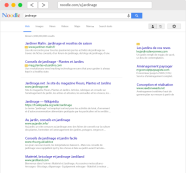 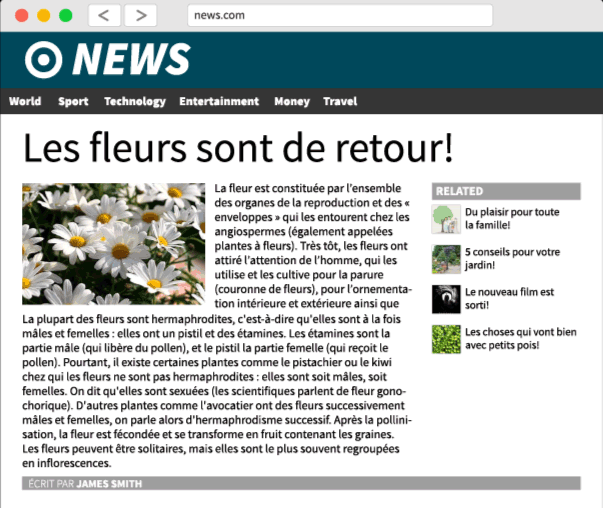 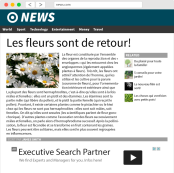 Video Ad - Unskippable video
Search Ad - Low Quantity
Pop-up
Text Ad - Below
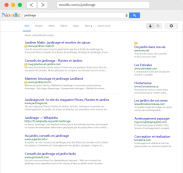 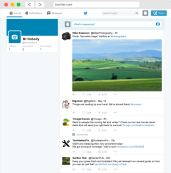 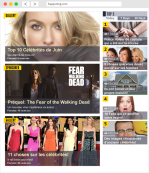 100
0
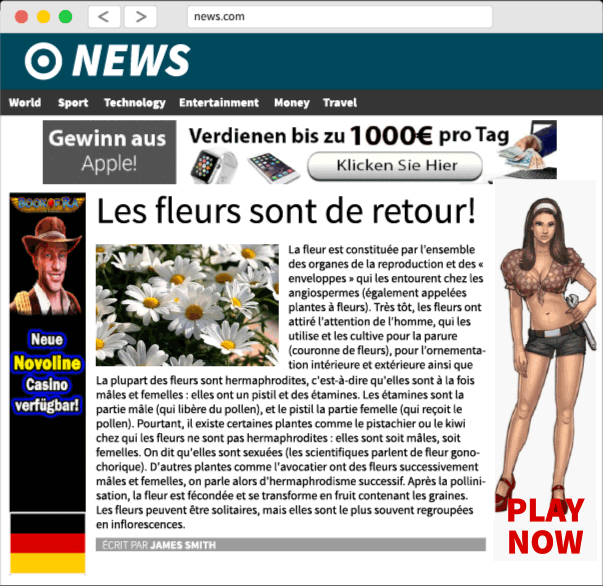 subtle Native Tweets
Search Ad - 
High Quantity
isn't' disruptive at all
is very disruptive
Hidden Native
Ad Banner Animated Banner
31.0
45.1
20.8
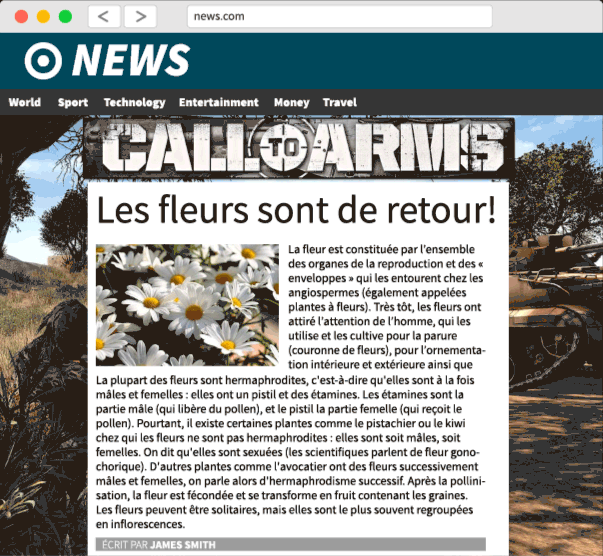 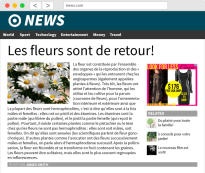 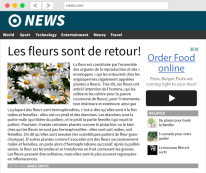 70.2
Ad Banner - All Around
Ad Banner Attention Grabbing
Text Ad - Next To
71.4
28.8
31.3
Base: All respondents n=2.000, Results in %
Question R2: Next you will be shown different pictures of a website. The content of the website is the same in each picture. On each page, however, you will see different types of advertising. For each type of advertising shown, please indicate the level of disruption.
Data: Bottom-2-Boxes
Level of Disruption in Detail Bottom-2-Boxes (1/3)
Most disruptive are Pop-up, Ad Banner (all around/ animated) and Video Ad (unskippable)
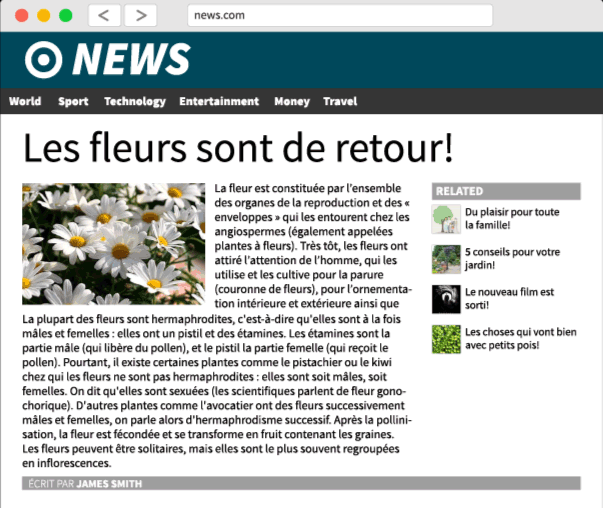 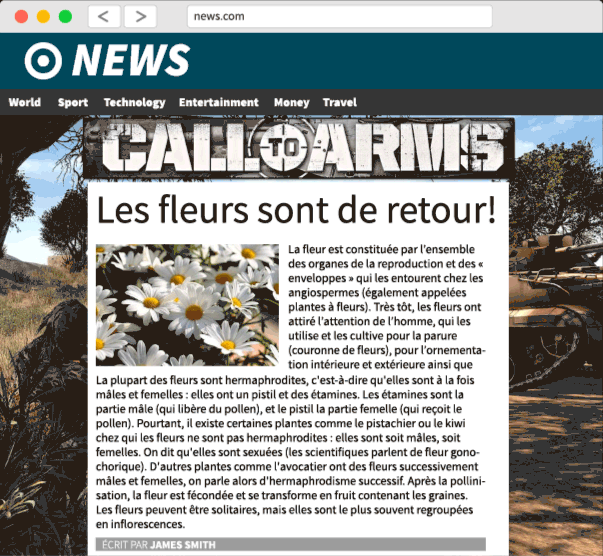 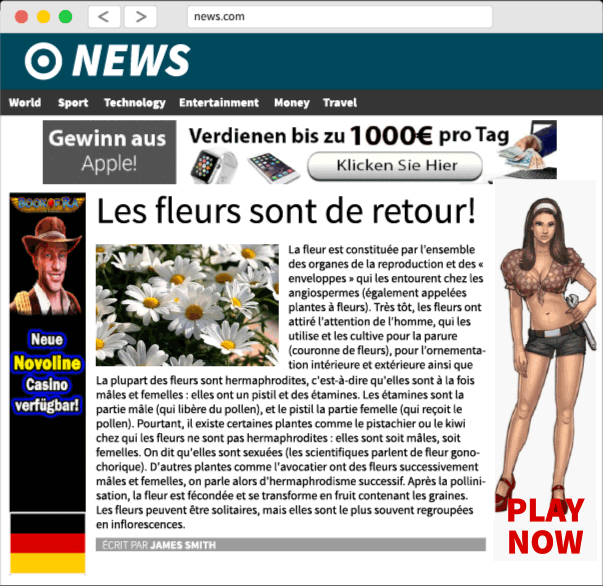 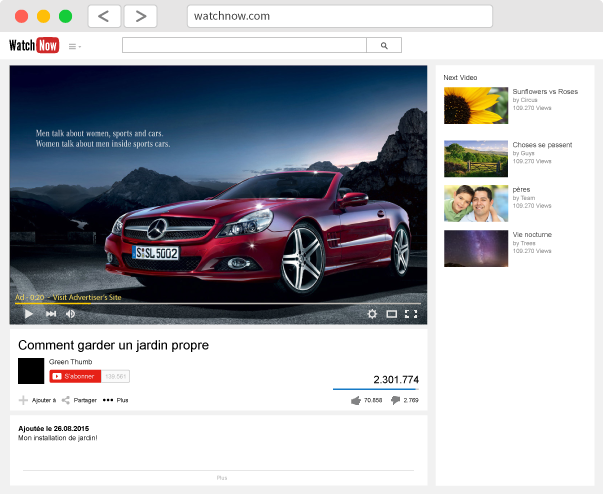 100
100
100
100
0
0
0
0
Pop-up
Ad Banner - All Around
Ad Banner - Animated Banner
Video Ad - Unskippable video
55.9
70.2
71.4
81.3
isn't' disruptive at all
isn't' disruptive at all
isn't' disruptive at all
isn't' disruptive at all
is very disruptive
is very disruptive
is very disruptive
is very disruptive
Base: All respondents n=2.000, Results in %
Question R2: Next you will be shown different pictures of a website. The content of the website is the same in each picture. On each page, however, you will see different types of advertising. For each type of advertising shown, please indicate the level of disruption.
Data: Bottom-2-Boxes
Level of Disruption in Detail Bottom-2-Boxes (2/3)
Mean values were reached by native ads, Text Ad (between) and Ad Banner (Attent. Grab.)
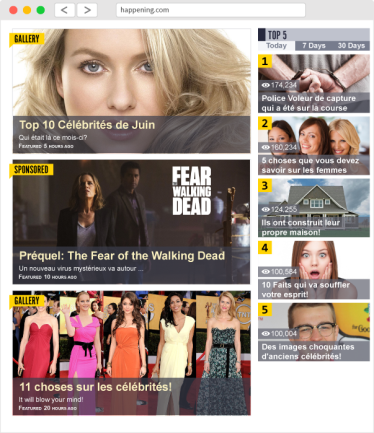 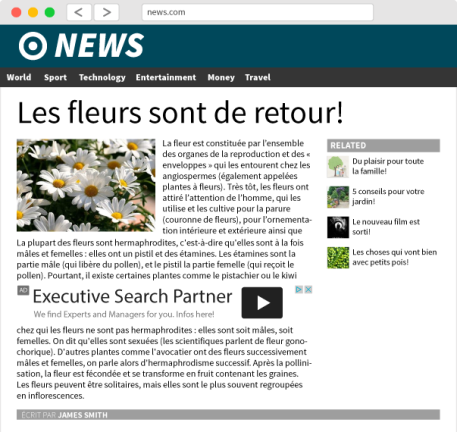 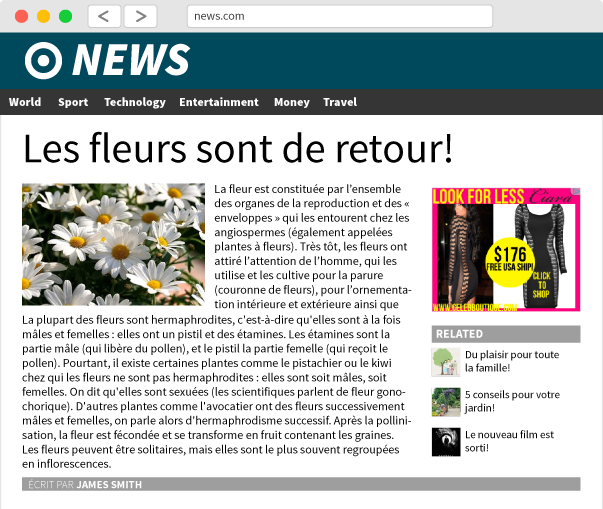 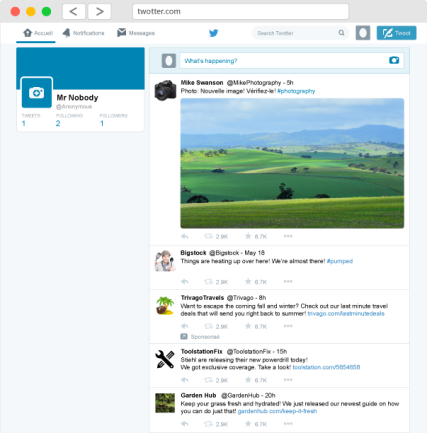 100
100
100
100
0
0
0
0
Native Ad
Text Ad - Between
Ad Banner – 
Attention Grabbing
subtle Native Tweets
31.0
31.3
36.3
45.1
isn't' disruptive at all
isn't' disruptive at all
isn't' disruptive at all
isn't' disruptive at all
is very disruptive
is very disruptive
is very disruptive
is very disruptive
Base: All respondents n=2.000, Results in %
Question R2: Next you will be shown different pictures of a website. The content of the website is the same in each picture. On each page, however, you will see different types of advertising. For each type of advertising shown, please indicate the level of disruption.
Data: Bottom-2-Boxes
Level of Disruption in Detail Bottom-2-Boxes (3/3)
Comparatively low is the level of disruption for Text Ad, Ad Banner Conservative and Search Ad
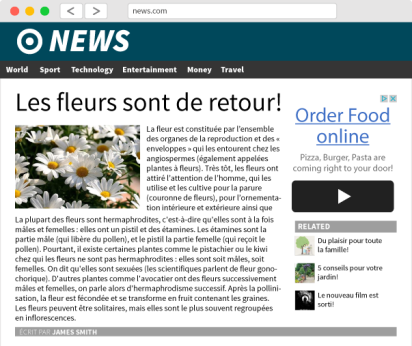 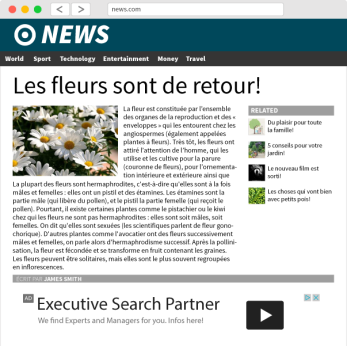 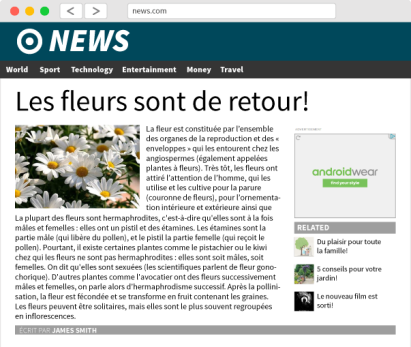 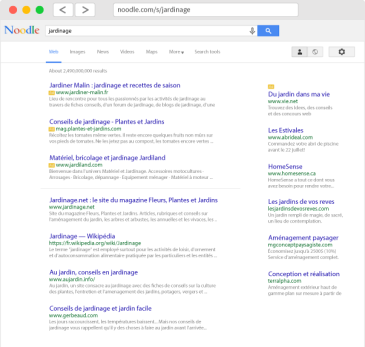 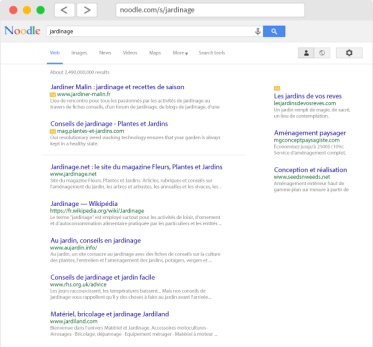 100
100
100
100
100
0
0
0
0
0
Text Ad - Next To
Text Ad - Below
Ad Banner Conservative
Search Ad High Quantity
Search Ad - Low Quantity
19.6
20.8
24.0
28.2
28.8
isn't' disruptive at all
isn't' disruptive at all
isn't' disruptive at all
isn't' disruptive at all
isn't' disruptive at all
is very disruptive
is very disruptive
is very disruptive
is very disruptive
is very disruptive
Base: All respondents n=2.000, Results in %
Question R2: Next you will be shown different pictures of a website. The content of the website is the same in each picture. On each page, however, you will see different types of advertising. For each type of advertising shown, please indicate the level of disruption.
Data: Bottom-2-Boxes
Level of Disruption – Bottom-2-Boxes
The bottom-2-box indicates the level of disruption
Base: All respondents n=2.000, Results in %
Question R2: Next you will be shown different pictures of a website. The content of the website is the same in each picture. On each page, however, you will see different types of advertising. For each type of advertising shown, please indicate the level of disruption.
Data: Bottom-2-Boxes
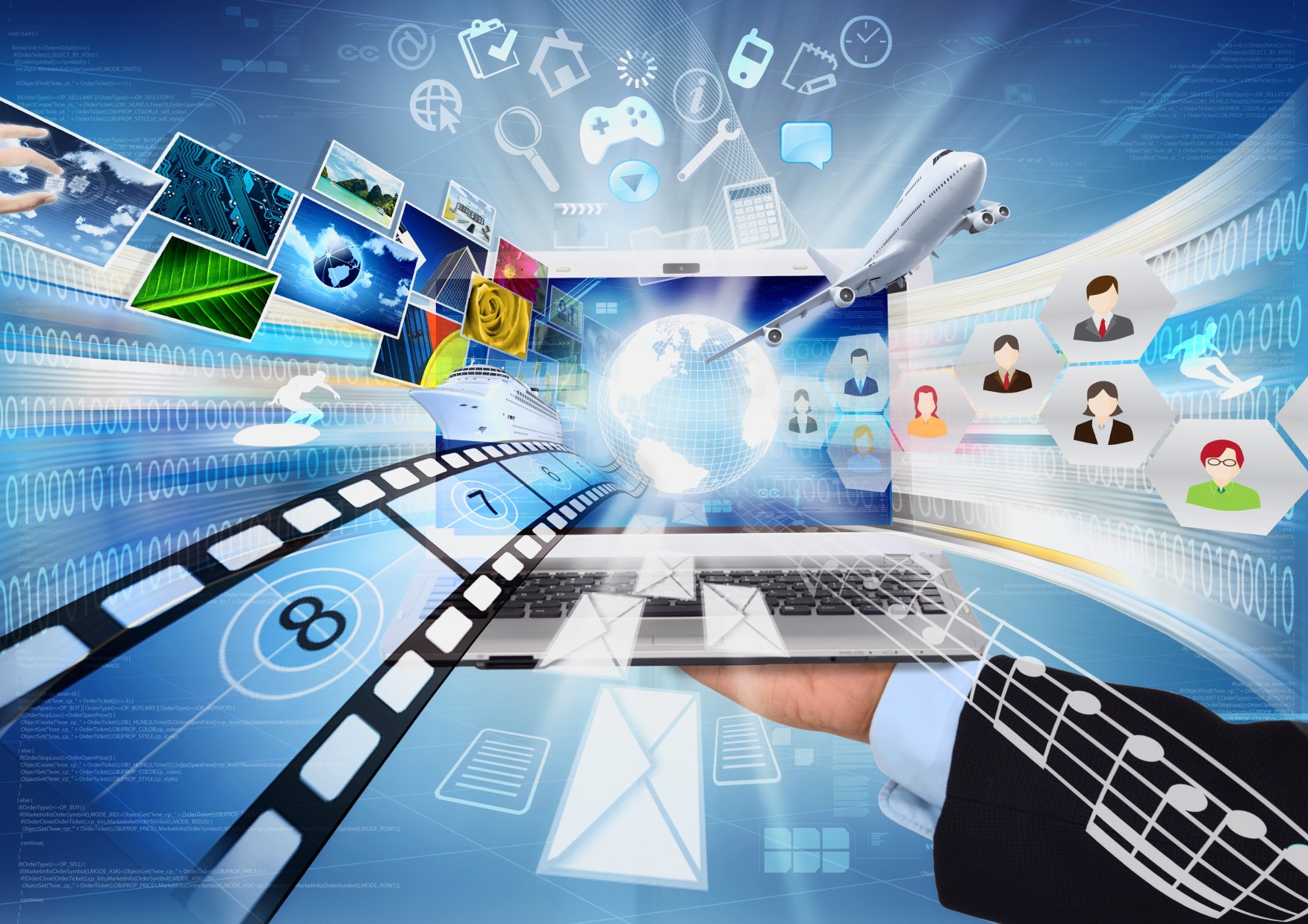 Level of Disruption - Calculation
04
19
Level of Disruption -Calculation
A score per respondent and advertising forms was calculated
The calculation is based on different scaled questions as follows:
Question R1: Overall assessment of online advertising 
Question R2: Level of disturbance (All advertising forms successively)
Question R3: Ranking of the advertising forms (Comparatively testing of the advertising forms) 
Question R4: Level of Disturbance (Test of selected advertising forms depending on response behavior in question R3)
The score indicates the level of disruption. Possible is a value area from 0 (=isn't‘ disruptive at all) to 100 (=very disruptive).
100
0
isn't' disruptive at all
is very disruptive
Level of Disruption - Ranking of all Forms - Overview
19.1
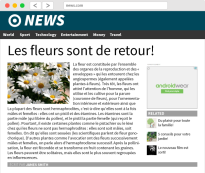 32.3
42.8
Ad Banner - Conservartive
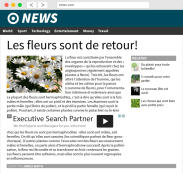 13.9
63.6
21.6
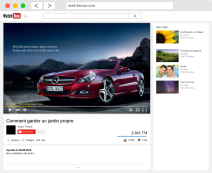 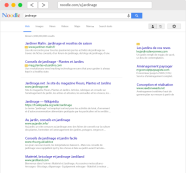 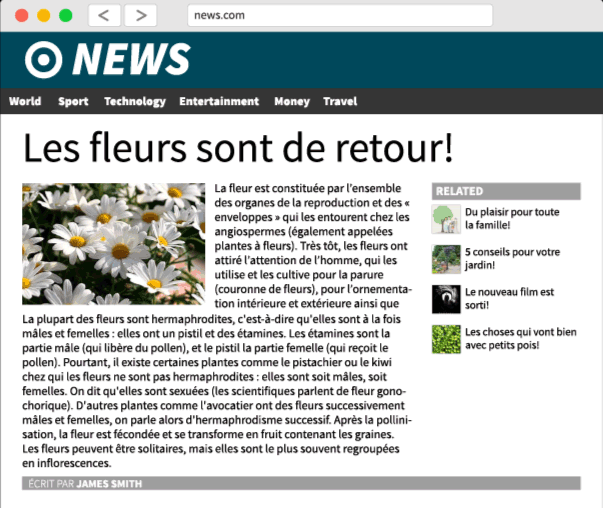 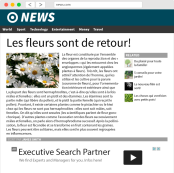 Text Ad - Between
Video Ad - Unskippable video
Search Ad - Low Quantity
Pop-up
Text Ad - Below
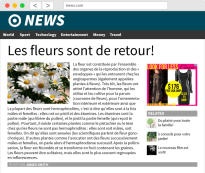 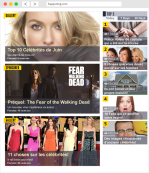 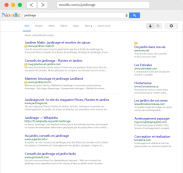 100
0
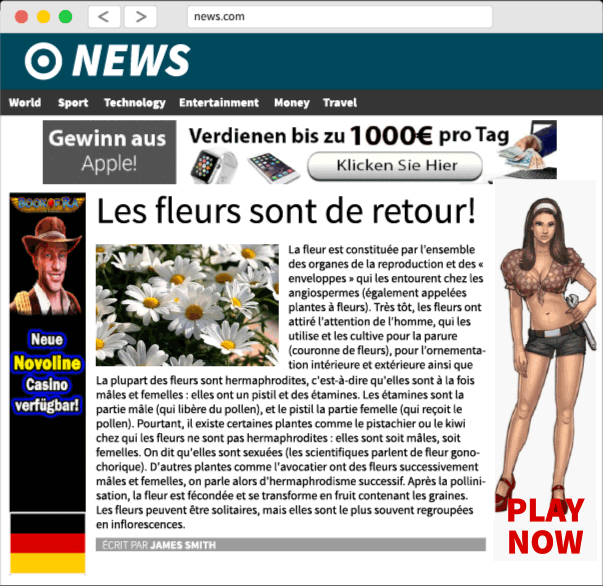 Search Ad - 
High Quantity
isn't' disruptive at all
is very disruptive
Ad Banner Attention Grabbing
Hidden Native
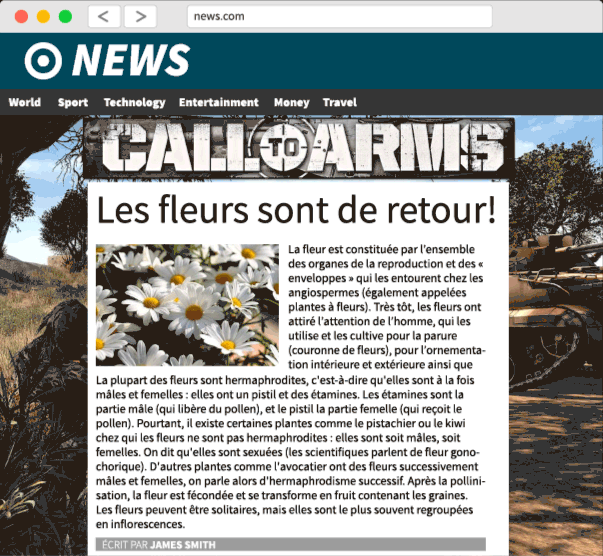 Ad Banner Animated Banner
37.3
17.2
26.6
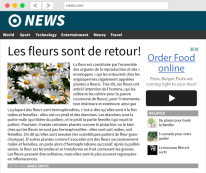 51.1
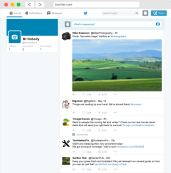 Ad Banner - All Around
Text Ad - Next To
subtle Native Tweets
58.3
19.2
28.5
Base: All respondents n=2.000, Results in %
Question R1: Overall Assessment of Online Advertising; Question R2: Level of Disturbance (All Advertising Forms)
Question R3: Ranking of the Advertising Forms; Question R4: Level of Disturbance (Selected Advertising Forms)
Scores: Average of the individual scores per advertising form calculated from Questions R01 to R04, value area from 0 (irrelevant) to 100 (=very disruptive) possible
Level of Disruption in Detail (1/3)
Most disruptive are Pop-up, Ad Banner (all around/ animated) and Video Ad (unskippable)
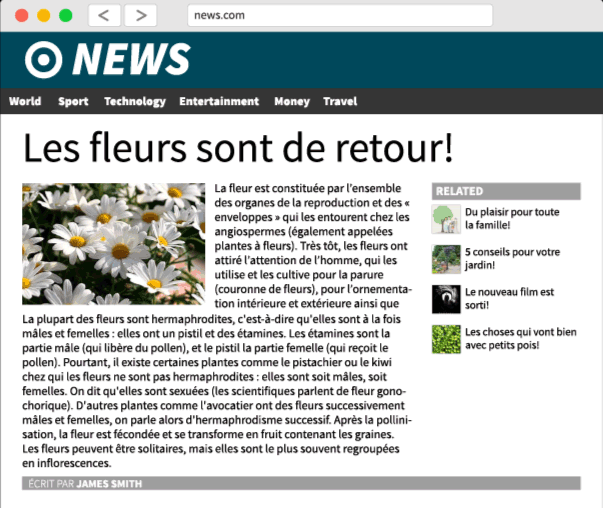 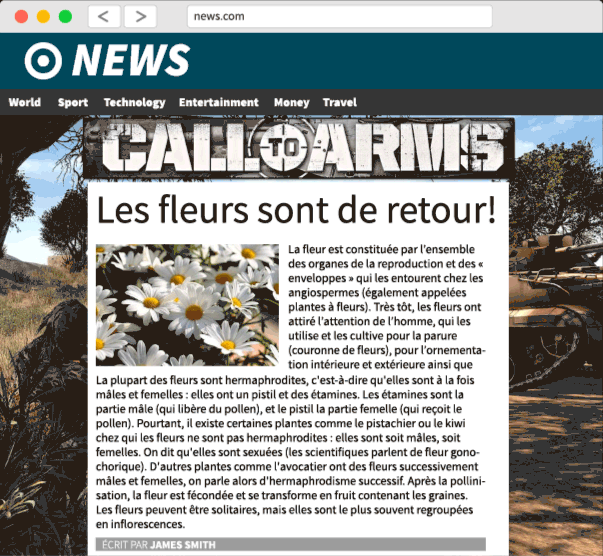 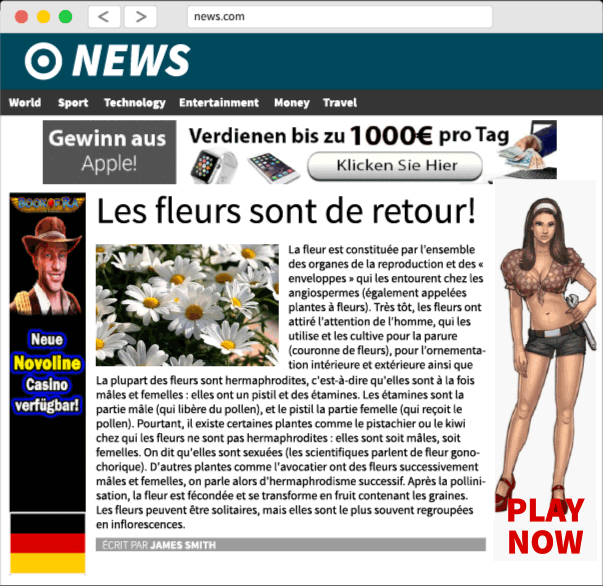 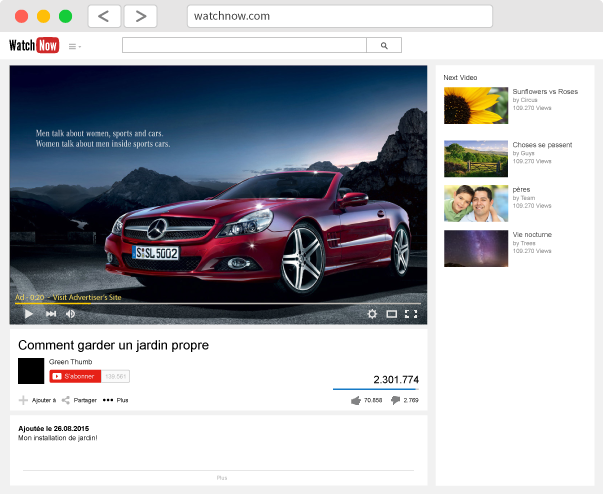 100
100
100
100
0
0
0
0
Pop-up
Ad Banner - All Around
Ad Banner - Animated Banner
Video Ad - Unskippable video
58.3
51.1
42.8
63.6
isn't' disruptive at all
isn't' disruptive at all
isn't' disruptive at all
isn't' disruptive at all
is very disruptive
is very disruptive
is very disruptive
is very disruptive
Base: All respondents n=2.000, Results in %
Question R1: Overall Assessment of Online Advertising; Question R2: Level of Disturbance (All Advertising Forms)
Question R3: Ranking of the Advertising Forms; Question R4: Level of Disturbance (Selected Advertising Forms)
Scores: Average of the individual scores per advertising form calculated from Questions R01 to R04, value area from 0 (irrelevant) to 100 (=very disruptive) possible
Level of Disruption in Detail (2/3)
Mean values were reached by native ads, Text Ad (between) and Ad Banner (Attent. Grab.)
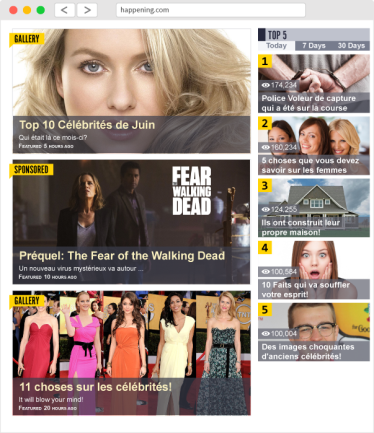 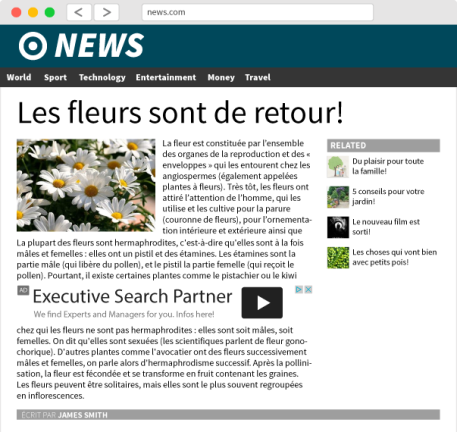 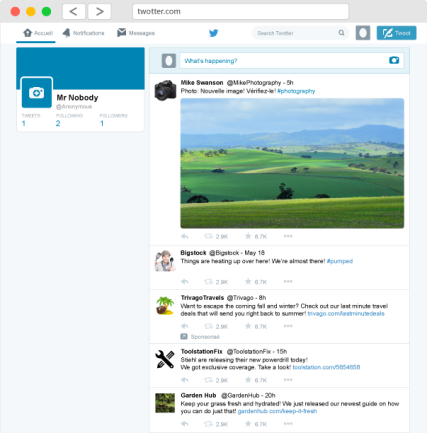 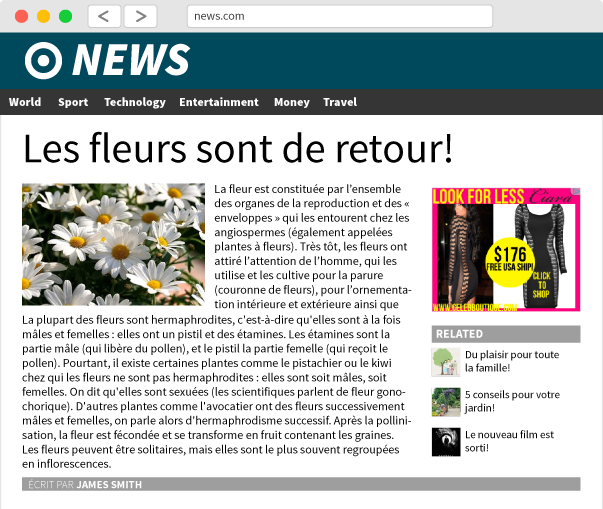 100
100
100
100
0
0
0
0
Native Ad
Text Ad - Between
subtle Native Tweets
Ad Banner – 
Attention Grabbing
37.3
26.6
32.3
28.5
isn't' disruptive at all
is very disruptive
isn't' disruptive at all
is very disruptive
isn't' disruptive at all
is very disruptive
isn't' disruptive at all
is very disruptive
Base: All respondents n=2.000, Results in %
Question R1: Overall Assessment of Online Advertising; Question R2: Level of Disturbance (All Advertising Forms)
Question R3: Ranking of the Advertising Forms; Question R4: Level of Disturbance (Selected Advertising Forms)
Scores: Average of the individual scores per advertising form calculated from Questions R01 to R04, value area from 0 (irrelevant) to 100 (=very disruptive) possible
Level of Disruption in Detail (3/3)
Comparatively low is the level of disruption for Text Ad, Ad Banner Conservative and Search Ad
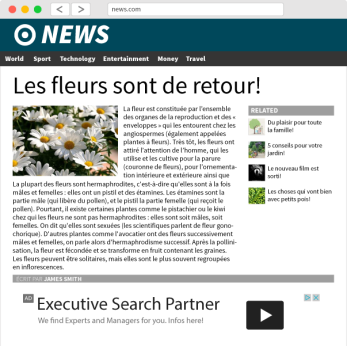 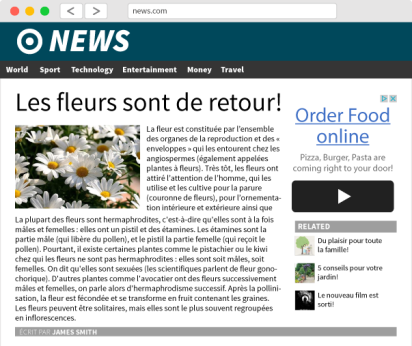 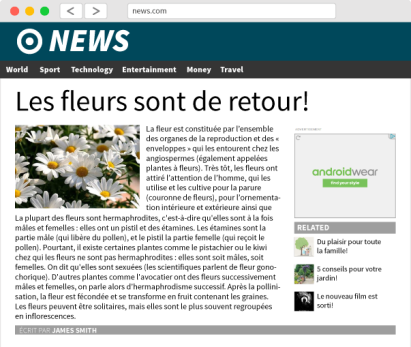 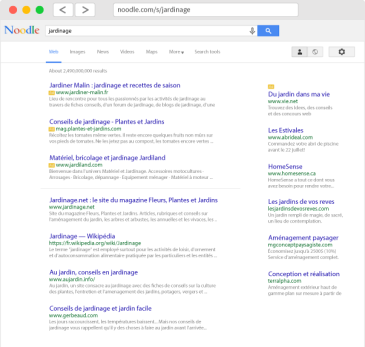 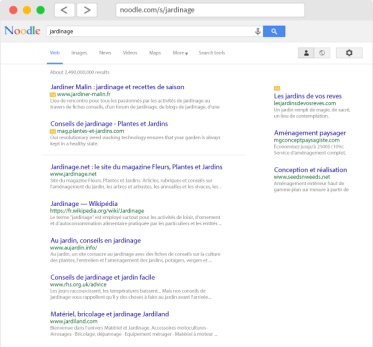 100
100
100
100
100
0
0
0
0
0
Text Ad - Below
Text Ad - Next To
Ad Banner Conservative
Search Ad High Quantity
Search Ad - Low Quantity
19.1
21.6
19.2
17.2
13.9
isn't' disruptive at all
isn't' disruptive at all
isn't' disruptive at all
isn't' disruptive at all
isn't' disruptive at all
is very disruptive
is very disruptive
is very disruptive
is very disruptive
is very disruptive
Base: All respondents n=2.000, Results in %
Question R1: Overall Assessment of Online Advertising; Question R2: Level of Disturbance (All Advertising Forms)
Question R3: Ranking of the Advertising Forms; Question R4: Level of Disturbance (Selected Advertising Forms)
Scores: Average of the individual scores per advertising form calculated from Questions R01 to R04, value area from 0 (irrelevant) to 100 (=very disruptive) possible
Level of Disruption – Average Values of the Score
The score indicates the level of disruption
Base: All respondents n=2.000, Results in %
Question R1: Overall Assessment of Online Advertising; Question R2: Level of Disturbance (All Advertising Forms)
Question R3: Ranking of the Advertising Forms; Question R4: Level of Disturbance (Selected Advertising Forms)
Scores: Average of the individual scores per advertising form calculated from Questions R01 to R04, value area from 0 (irrelevant) to 100 (=very disruptive) possible
Level of Disruption – Median of the Score
The score indicates the level of disruption
Base: All respondents n=2.000, Results in %
Question R1: Overall Assessment of Online Advertising; Question R2: Level of Disturbance (All Advertising Forms)
Question R3: Ranking of the Advertising Forms; Question R4: Level of Disturbance (Selected Advertising Forms)
Scores: Average of the individual scores per advertising form calculated from Questions R01 to R04, value area from 0 (irrelevant) to 100 (=very disruptive) possible
Top Ad
Top-Ad: Percentage share of advertising forms that disrupt most in the individual case
Base: All respondents n=2.000, Results in %
Question R1: Overall Assessment of Online Advertising; Question R2: Level of Disturbance (All Advertising Forms)
Question R3: Ranking of the Advertising Forms; Question R4: Level of Disturbance (Selected Advertising Forms)
Scores: Average of the individual scores per advertising form calculated from Questions R01 to R04, value area from 0 (irrelevant) to 100 (=very disruptive) possible
Very disruptive
disruptive impact: Frequency of each of advertising form with a score greater than 90 in the individual case
Base: All respondents n=2.000, Results in %
Question R1: Overall Assessment of Online Advertising; Question R2: Level of Disturbance (All Advertising Forms)
Question R3: Ranking of the Advertising Forms; Question R4: Level of Disturbance (Selected Advertising Forms)
Scores: Average of the individual scores per advertising form calculated from Questions R01 to R04, value area from 0 (irrelevant) to 100 (=very disruptive) possible
Not disruptive at all
Irrelevant: Frequency of each of advertising form with a score less than 5 in the individual case
Base: All respondents n=2.000, Results in %
Question R1: Overall Assessment of Online Advertising; Question R2: Level of Disturbance (All Advertising Forms)
Question R3: Ranking of the Advertising Forms; Question R4: Level of Disturbance (Selected Advertising Forms)
Scores: Average of the individual scores per advertising form calculated from Questions R01 to R04, value area from 0 (irrelevant) to 100 (=very disruptive) possible
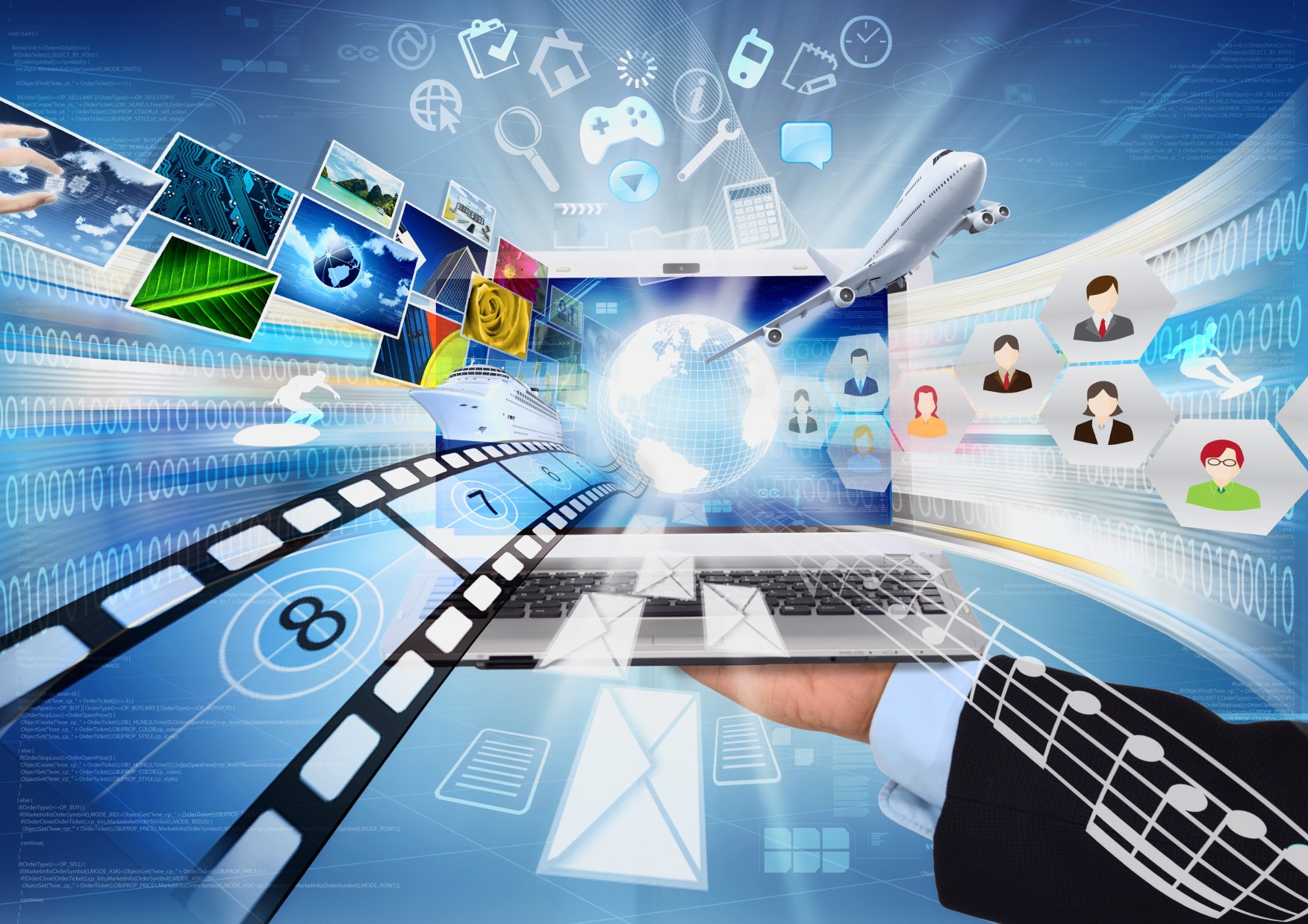 06
Demography
30
Demography
Values in percent
Total
Total
Total
Total
Gender (S1)
Total
Total
Age (S2)
Educational Level
(D2)
Life stages
(D1)
Online Usage (OA1)
Monthly Net Household Income (D3)